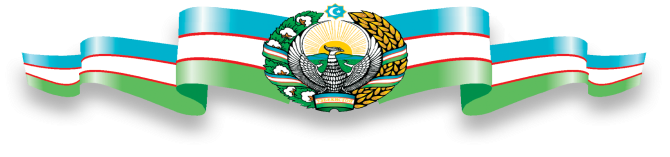 Каттақўрғон шаҳрининг инвестицион салоҳияти
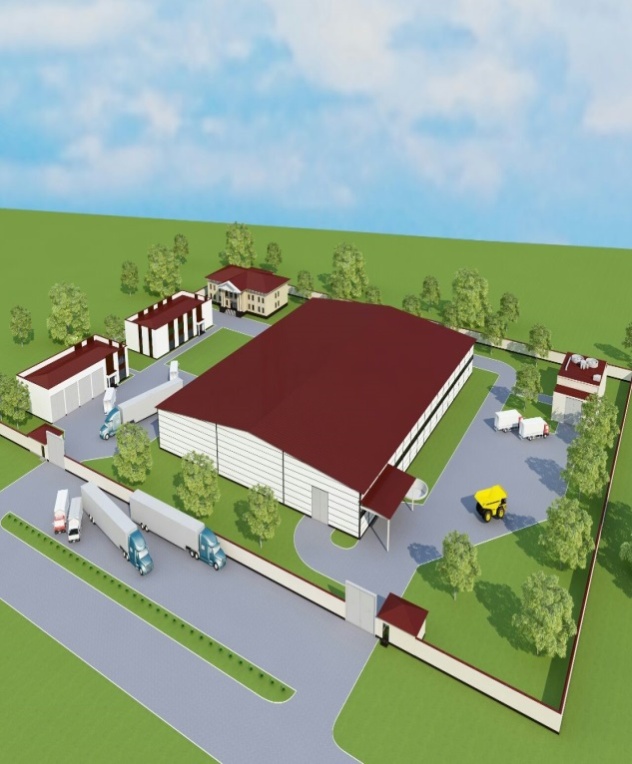 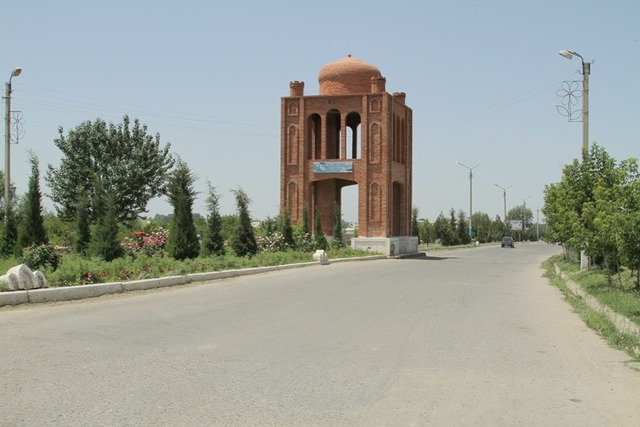 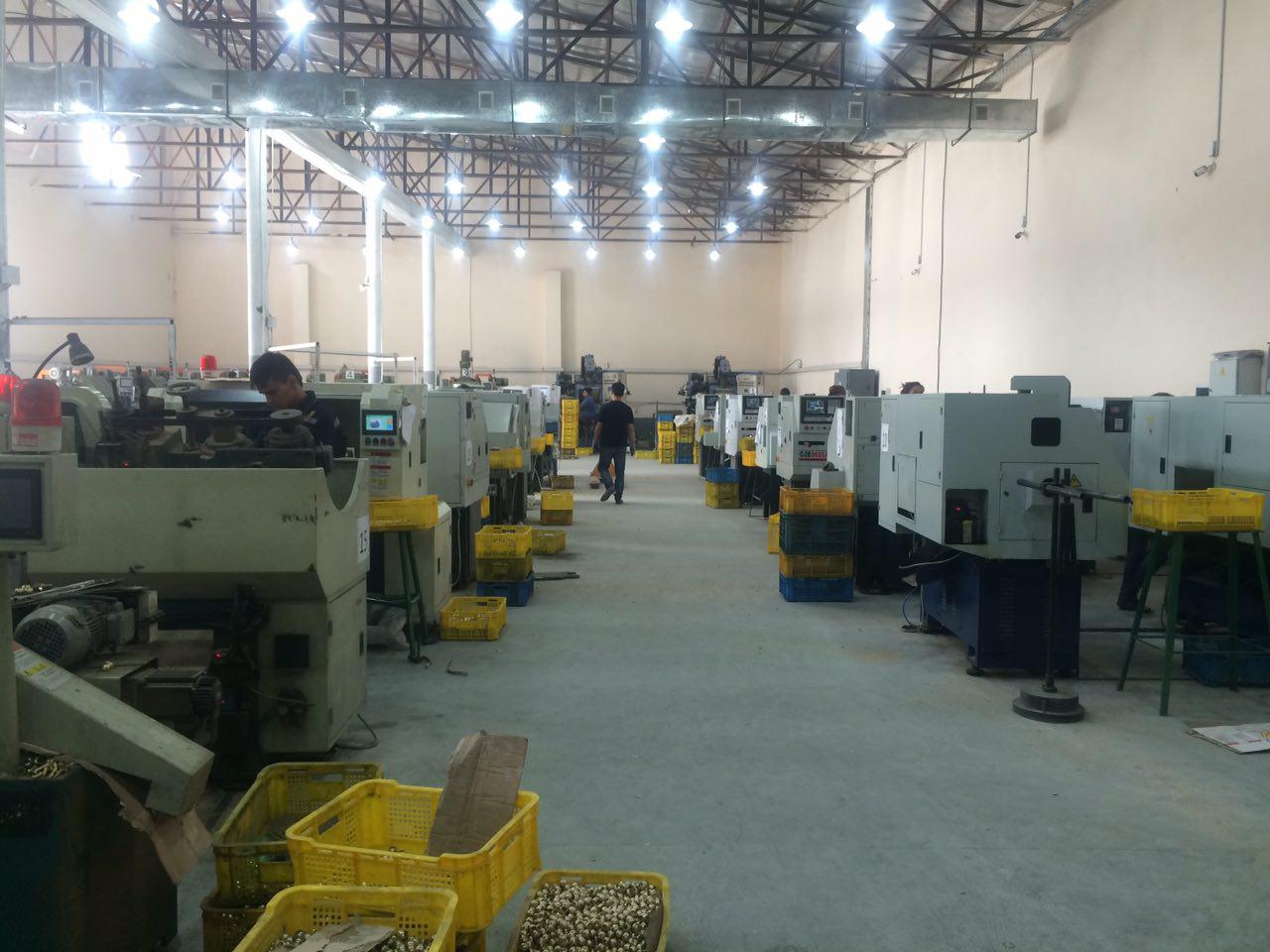 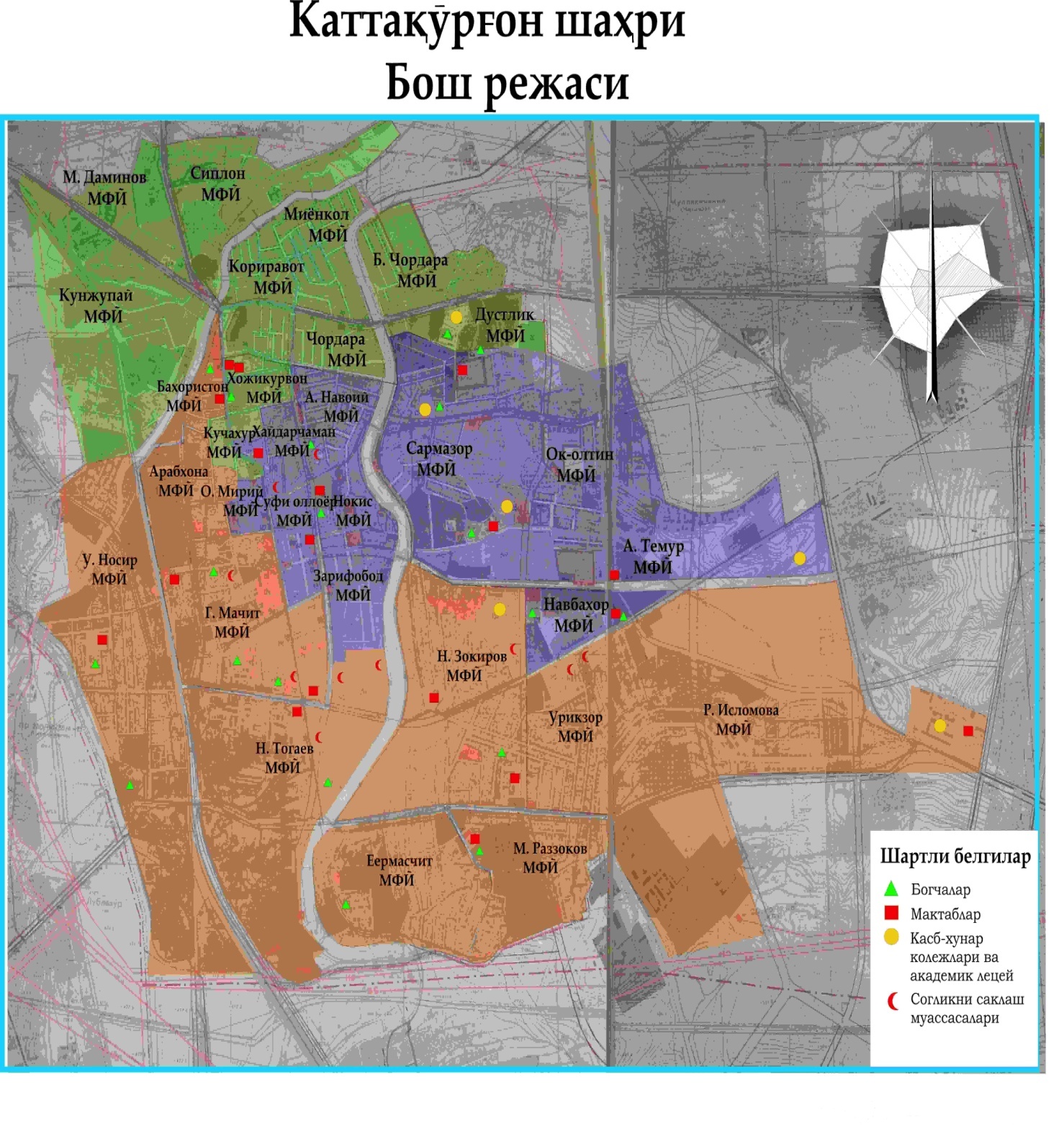 Ташкил топган  1868 йил 

Ҳудуди - 1524,6 кв. км

Аҳоли сони - 89 880  минг киши

Ахоли зичлиги 
1 кв.км га: 59 нафар

МФЙ сони –  36 та

Чегаралари: Каттақўрғон, Нуробод туманлари.

 Мехнат билан бандлар: 35,8 минг киши
2020 йил якуни таҳлили:2020 йилда Каттақўрғон шаҳрини ижтимоий-иқтисодий ривожлантириш ҳудудий дастурлари доирасида жами 51 та лойиҳа(саноат йўналишида –   24 та, хизмат кўрсатиш йўналишида-12та, қишлоқ хўжалигида 15та  лойиҳа)лар ишга туширилиши натижасида 600га яқин янги иш ўринлари яратилди.
Мазкур ҳудудий дастурлар доирасида ташаббускорларнинг ўз маблағлари ҳисобидан 117,8 млрд. сўм, тижорат банк кредитлари ҳисобидан 99,5 млрд. сўм ҳамда хорижий инвестициялар ҳисобидан 1,2 млн.АҚШ долларлик жами 229,4 млрд. сўмлик маблағлар ўзлаштирилди.
      Шундан, саноат йўналишида 24 та лойиҳаларга 167,9 млрд.сўм, хизмат кўрсатиш ва сервис йўналишида 12 та лойиҳаларга 30,0 млрд. сўм, қишлоқ хўжалиги йўналишида 15 та лойиҳа 31,4 млрд.сўм миқдорида маблағлар йўналтирилиши орқали ҳудудий дастур ижроси таъминланди.
Бунинг натижасида маҳаллий бюджетга қўшимча жами 16,0 млрд. сўм миқдорида қўшимча маблағлар туширилишига эришилди.
Янги турдаги саноат маҳсулотлари ишлаб чиқарилиши йўлга қўйилиши орқали ҳудудни экспорт салоҳиятини ошишига ҳамда экспорт географиясини кенгайишига эришилиб, дастурлар доирасида янгидан ишга туширилган лойиҳалар ҳисобига ўтган 2020 йил якуни билан қарийб 2,0 млн. долларлик экспорт операцияси амалга оширилди.
“Каттақўрғон” шаҳрида "Marokand gold oil ekstraksiya" МЧЖ корхонасининг Ўсимлик ёғини ишлаб чиқариш лойихаси
лойиҳанинг расми
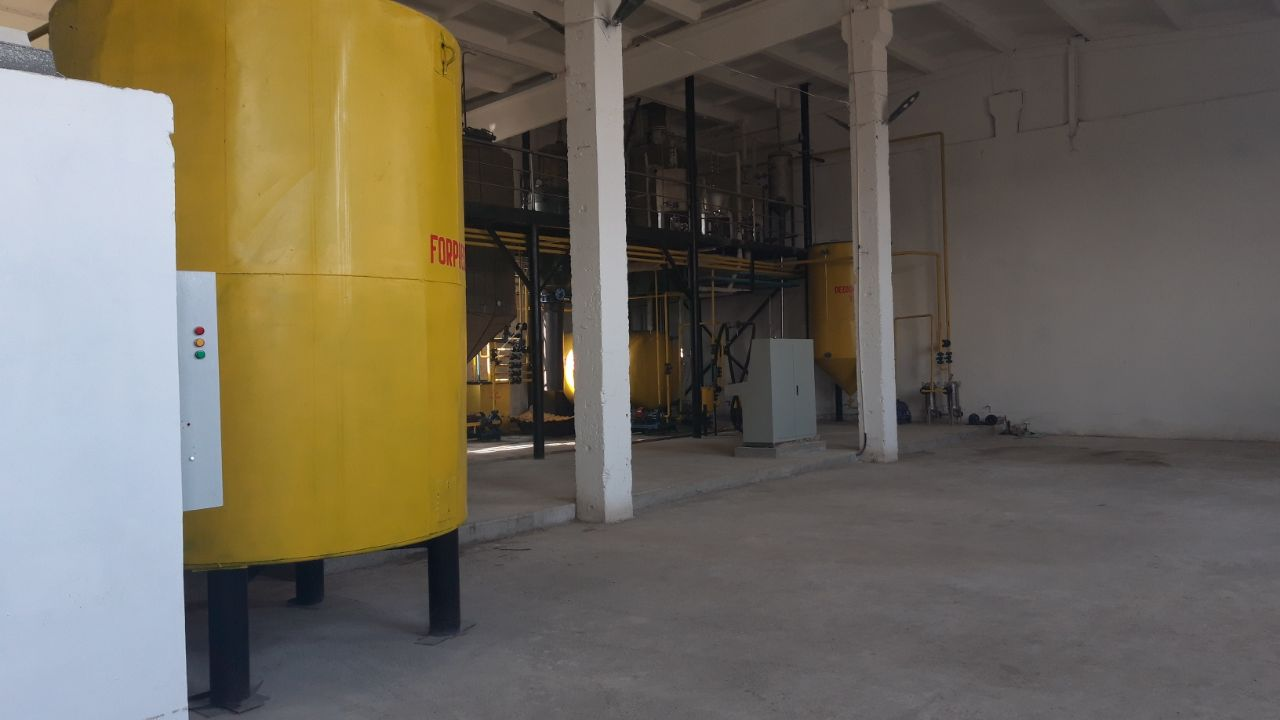 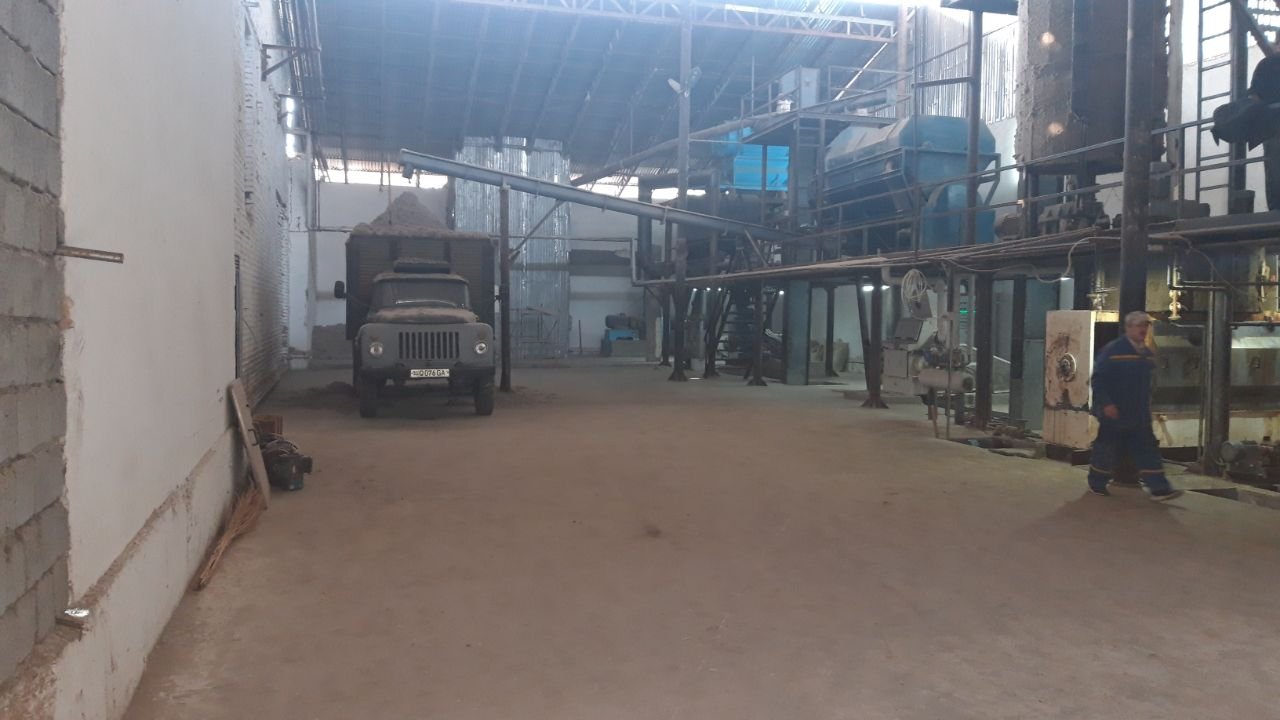 лойиҳанинг расми
“Каттақўрғон” шаҳрида "CLASSIC MOTORS POWER" МЧЖ ҚК корхонасининг  Дизель ёқилғисини ишлаб чиқариш лойихаси
лойиҳанинг расми
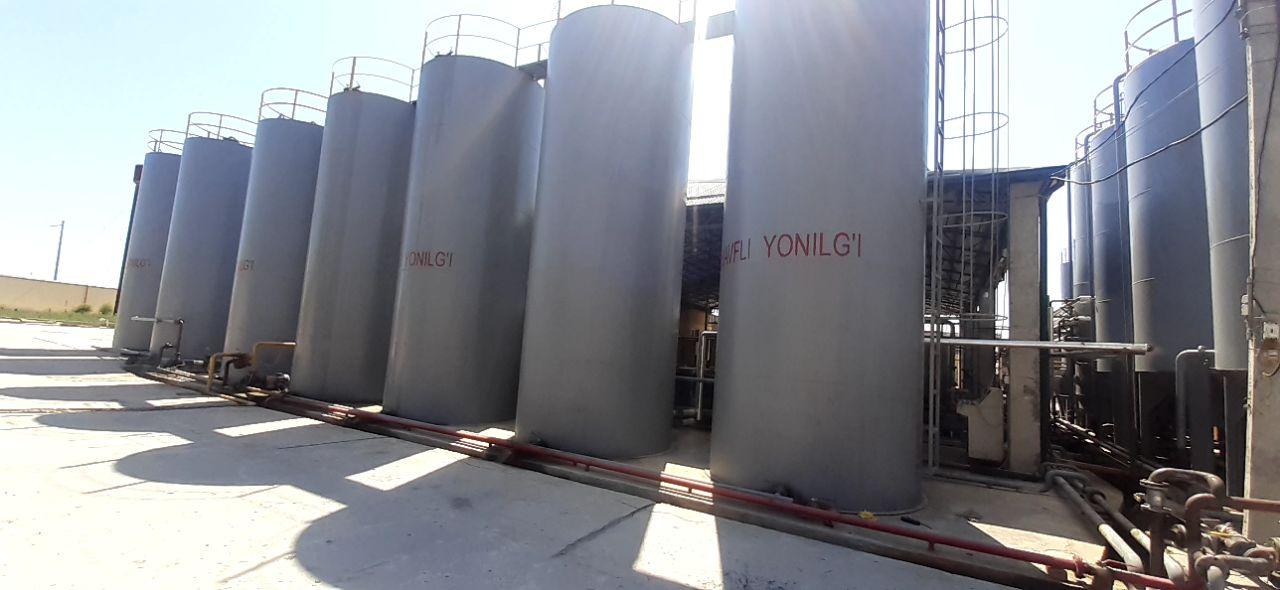 лойиҳанинг расми
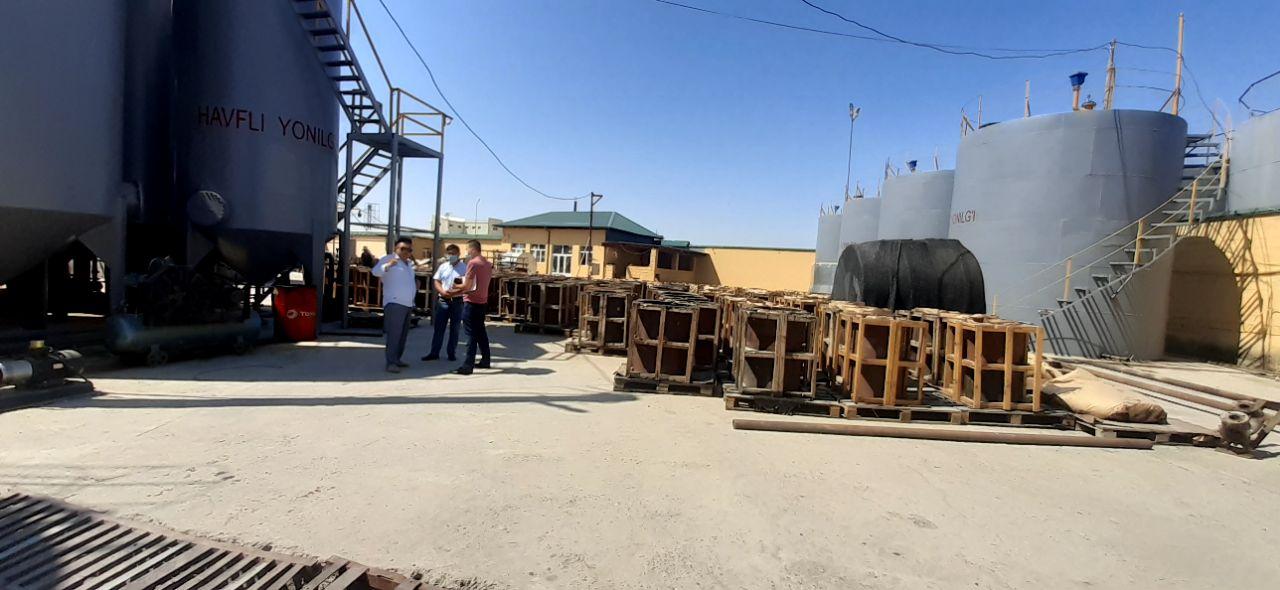 ТЎҒРИДАН-ТЎҒРИ ХОРИЖИЙ ИНВЕСТИЦИЯЛАР ЎЗЛАШТИРИЛИШИ
млн.долл.
Ўзбекистон 
Республикаси
Инвестициялар 
ва ташқи савдо
вазирлиги
CАМАРҚАНД ВИЛОЯТИ КАТТАҚЎРҒОН ШАҲРИДА 2020-2022 ЙИЛЛАРДА ҲУДУДИЙ ИНВЕСТИЦИЯ ЛОЙИҲАЛАРИ АМАЛГА ОШИРИЛИШИ
25,0
2019 йилда АМАЛГА ОШИРИЛГАН ҲУДУДИЙ ИНВЕСТИЦИЯ ЛОЙИҲАЛАРИ
20,0
ВМ 580 СОНЛИ ҚАРОРГА АСОСАН 2020-2021 ЙИЛЛАРГА МЎЛЖАЛЛАНГАН ҲУДУДИЙ ИНВЕСТИЦИЯ ДАСТУРИ
15,0
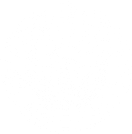 7,9
ЖАМИ ЛОЙИҲАЛАР СОНИ:
21
ЖАМИ ЛОЙИҲАЛАР СОНИ:
117 та
УМУМИЙ ҚИЙМАТИ:
УМУМИЙ ҚИЙМАТИ:
819,6
 МЛРД СЎМ
80,2 млрд. сўм
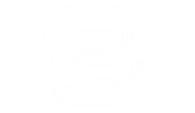 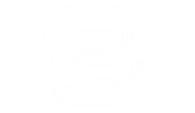 ЯРАТИЛГАН ИШ ЎРИНЛАРИ
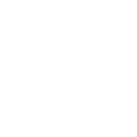 2052 нафар
ЯРАТИЛГАН ИШ ЎРИНЛАРИ
2021
2022
2019
2020
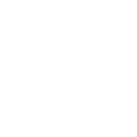 187 
нафар
2020-2022  ЙИЛЛАРГА МЎЛЖАЛЛАНГАН ҲУДУДИЙ ИНВЕСТИЦИЯ ДАСТУРИ
43 та лойиҳа
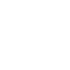 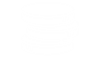 ЎЗ МАБЛАҒЛАРИ
ШУ ЖУМЛАДАН, ИҚТИСОДИЁТ ЙЎНАЛИШЛАРИ БЎЙИЧА:
БАНК КРЕДИТИ
218,5
млрд сўм
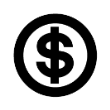 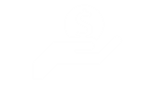 1,963
трилион.сўм.
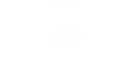 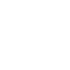 418,7
млрд сўм
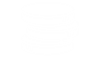 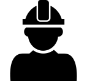 1099 иш ўрни
ХОРИЖИЙ                   КРЕДИТ
ҚИШЛОҚ ХЎЖАЛИГИ
ХИЗМАТЛАР
САНОАТ
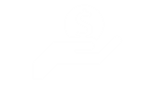 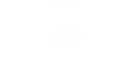 ХОРИЖИЙ ИНВЕСТИЦИЯЛАР
16,8
млн долл.
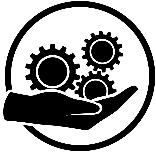 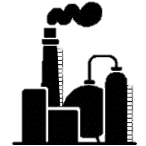 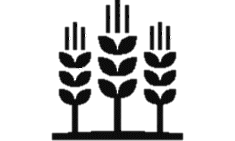 1,23
Млн.долл.
7  та лойиҳа

46,8 млрд сўм
2 та лойиҳа

1,9 млрд сўм
10 та лойиҳа

31,5 млрд сўм
“Каттақўрғон” шаҳрида "Cable Trade" МЧЖ корхонасининг  Кабел ишлаб чиқариш лойихаси
лойиҳанинг расми
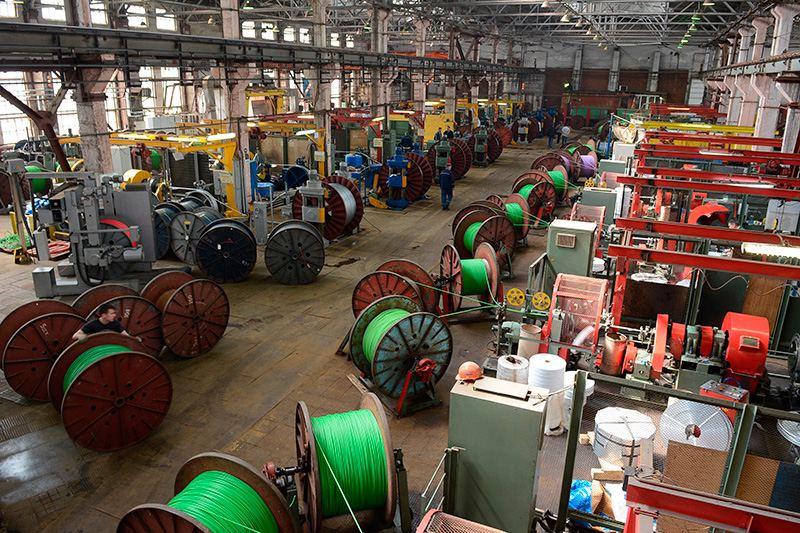 лойиҳанинг расми
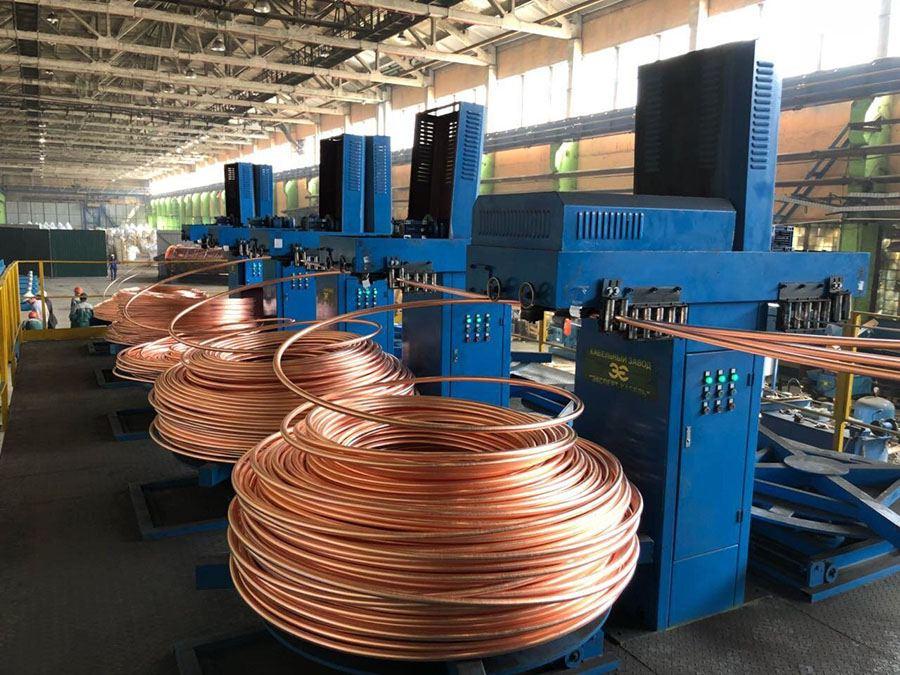 “Каттақўрғон” шаҳрида "Jihoz Konstruksiya"  МЧЖ корхонасининг Труба профил ишлаб чиқариш лойихаси
лойиҳанинг расми
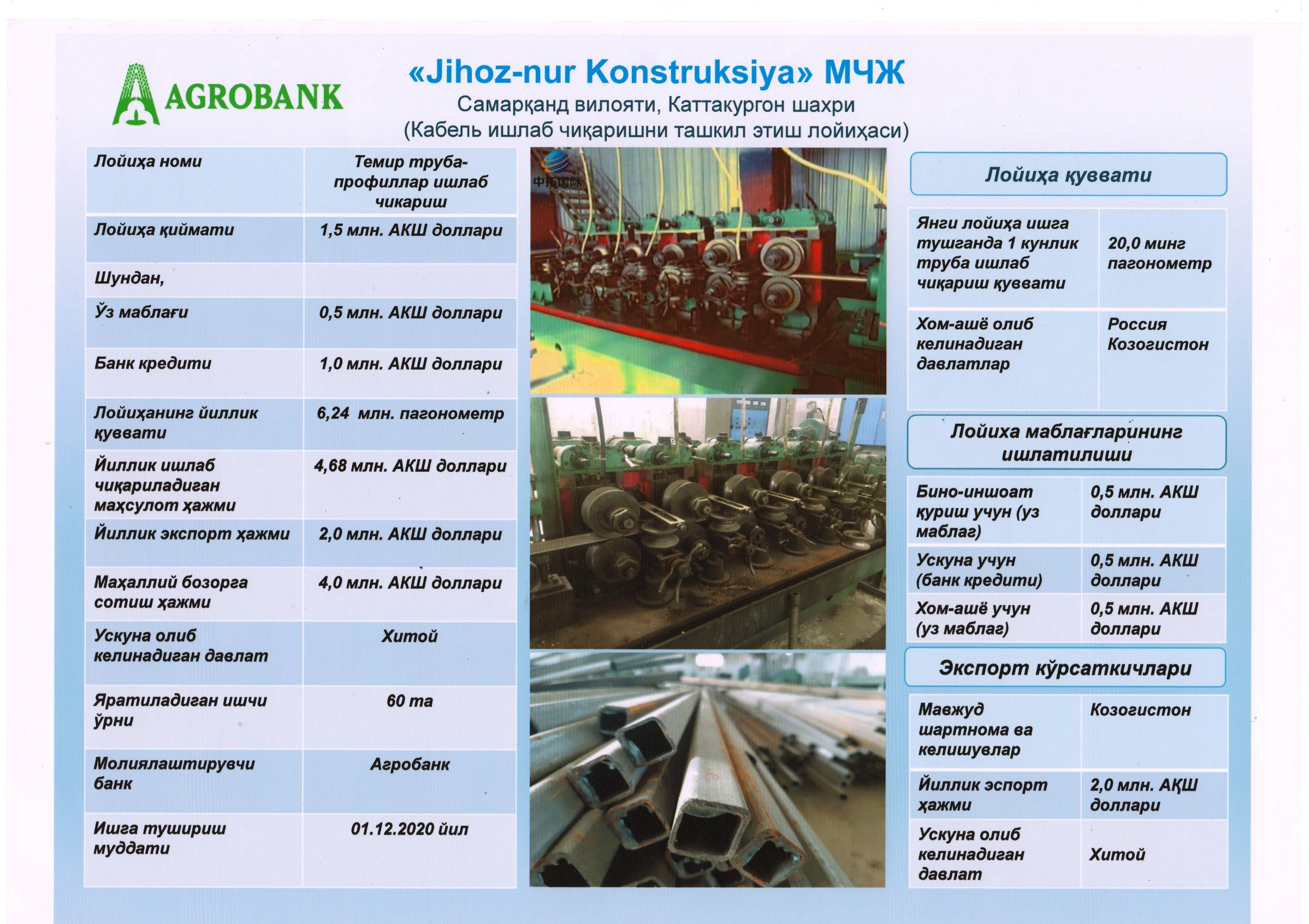 лойиҳанинг расми
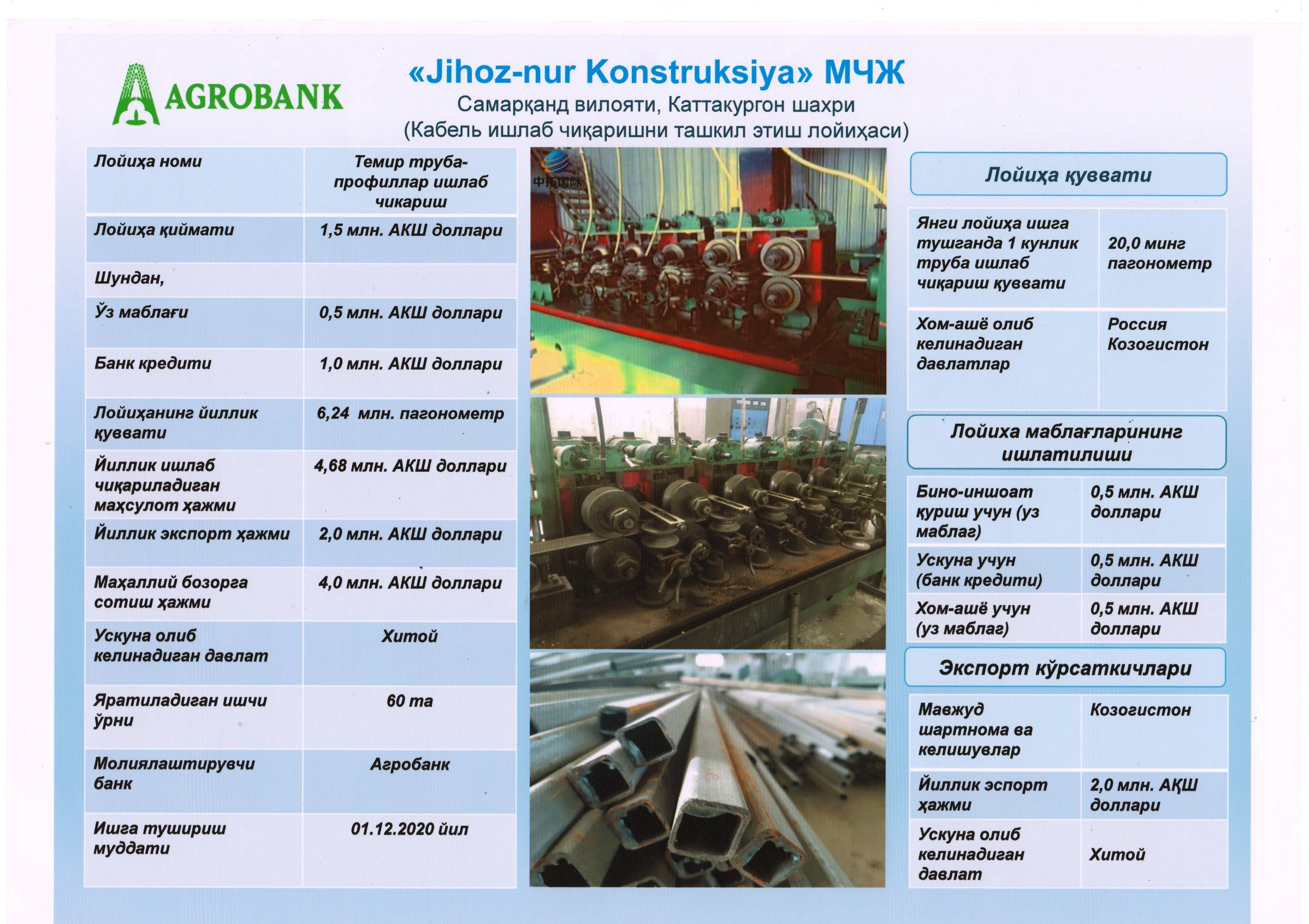 2021 йил кутилиши:      2021 йида ҳудудни ижтимоий-иқтисодий ривожлантириш дастурлари доирасида жами 175 та лойиҳа (саноат йўналишида - 57 та, хизмат кўрсатиш йўналишида – 106 та, қишлоқ хўжалиги йўналишида – 12 та лойиҳа)лар ишга туширилиши натижасида 1772 га яқин янги иш ўринлари яратилиши кўзда тутилган. Мазкур ҳудудий дастурлар доирасида жами 662,6 млрд. сўмлик маблағлар ўзлаштирилиши режалаштирлган.
Шундан, саноат йўналишида 57 та лойиҳаларга 415,7 млрд. сўм, хизмат кўрсатиш ва сервис йўналишида 106 та лойиҳаларга 206,4 млрд, сўм ҳамда қишлоқ хўжалиги йўналишида 12 та лойиҳаларга 40,4 млрд. сўм миқдорида маблағлар йўналтириш режалаштирилган.
Буниннг натижасида маҳаллий бюджетга қўшимча 45,3 млрд. сўм миқдорида қўшимча маблағлар тушиши кутилмоқда.
Янги турдаги саноат маҳсулотлари ишлаб чиқарилиши йўлга қўйилиши орқали ҳудудий экспорт салоҳиятини ошишига  ҳамда экспорт географиясини кенгайишига эришилиб, дастурлар доирасида янгитдан ишга туширилган лойиҳалар ҳисобига ўтган 2021 йил якуни билан қарийб 3,5 млн. долларлик экспорт операцияси амалга оширилиши кўзда тутилмоқда.
КАТТАҚЎРҒОН ШАҲРИДА ИҚТИСОДИЙ “ЎСИШ НУҚТА” (“ДРАЙВЕР”) ЛАРИ
ЕР МАЙДОНИ
1524,6 км2
Аҳоли
89,9минг
Ишсизлар сони
3810
Темир дафтардан рўйхатдан ўтган
1053
ШАҲАР ИҲТИСОСЛАШУВИ / ЎСИШ НУҚТАЛАРИ
КАТТАҚЎРҒОН ШАҲРИ
Ижтимоий соҳа объектларини ташкил этиш
Ҳунармандчиликни ривожлантириш
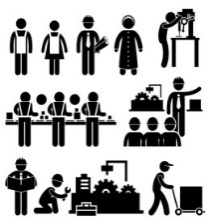 Текстил корхоналариини ташкил этиш
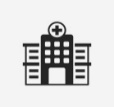 Қурилиш материалларини ишлаб чиқариш
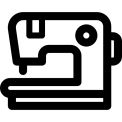 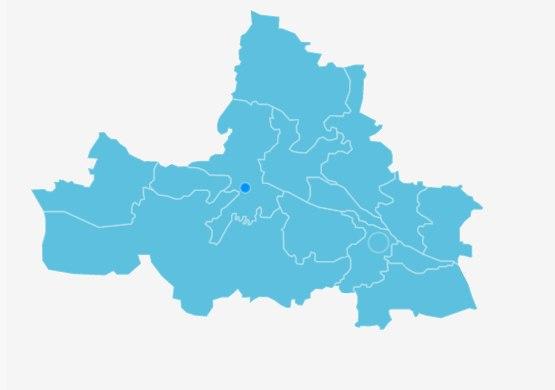 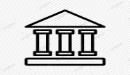 ИШЛАБ ЧИҚАРИШ САЛОҲИЯТИ
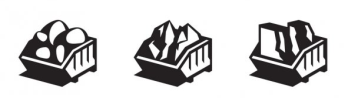 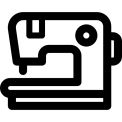 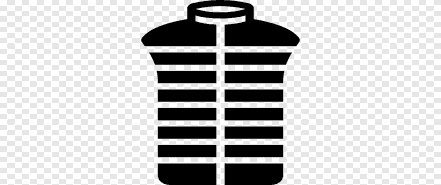 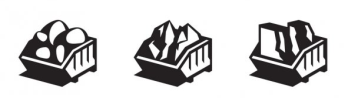 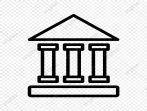 +200
минг. тонна            

травертин
+1000
нафар

 талаба
+2000
 минг дона 

тайёр махсулот
+10000   минг дона
тайёр махсулот
+2,5 
млн тонна 
вольфрам
ШАҲАРНИНГ КУЧЛИ ТОМОНЛАРИ
ИШЛАБ ЧИҚИЛГАН ЛОЙИҲАВИЙ ТАКЛИФЛАР
450
яратиладиган иш ўринлари
14,0
8
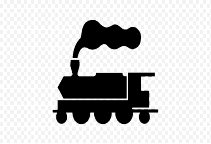 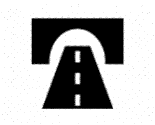 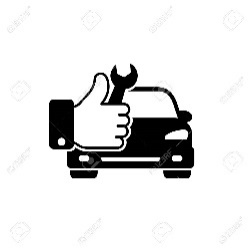 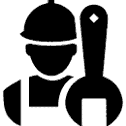 Вольфрам
Шебен
Травертин
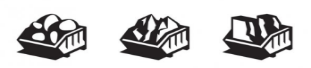 лойиҳалар
млн.долл.
Ҳизматлар соҳасинг ривожланганлиги
Норуда қазилма 
захиралари
Мева-сабзавот маҳсулотларини етиштиришга  ихтисослашганлиги
Текстил маҳсулотларини ишлаб чиқаришни ташкил этиш лойихасини ташкил этиш
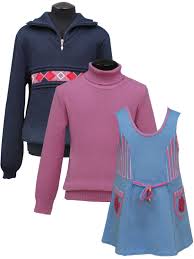 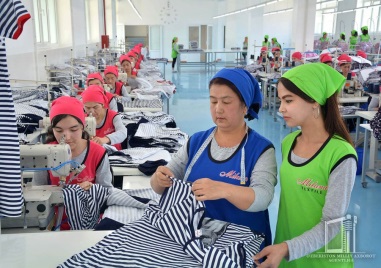 ШАҲАРНИНГ ЗАИФ ТОМОНЛАРИ
3,0
Ижтимоий соҳа объектларини етарли эмаслиги (институт, ҳусусий клиникалар)
Мавжуд ер ости ва ер усти қазилма бойликларидан етарли даражада қайта ишлаш йўлга қўйилмаганлиги
млн.долл.
250
яратиладиган иш ўринлари
Бинонинг кўриниши
Лойиҳа паспорти
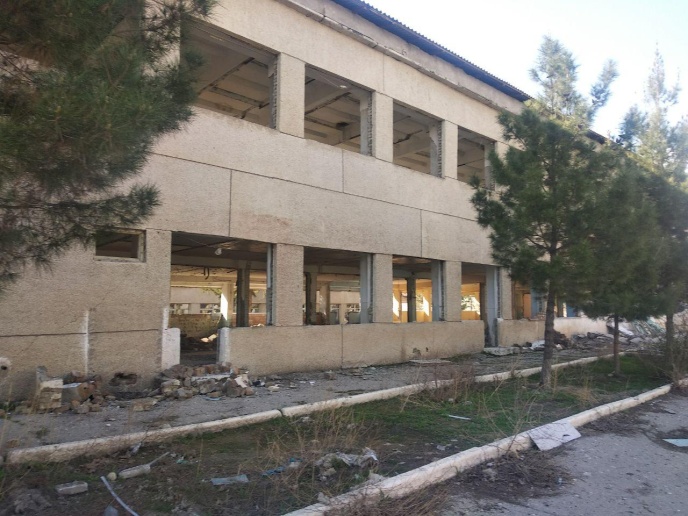 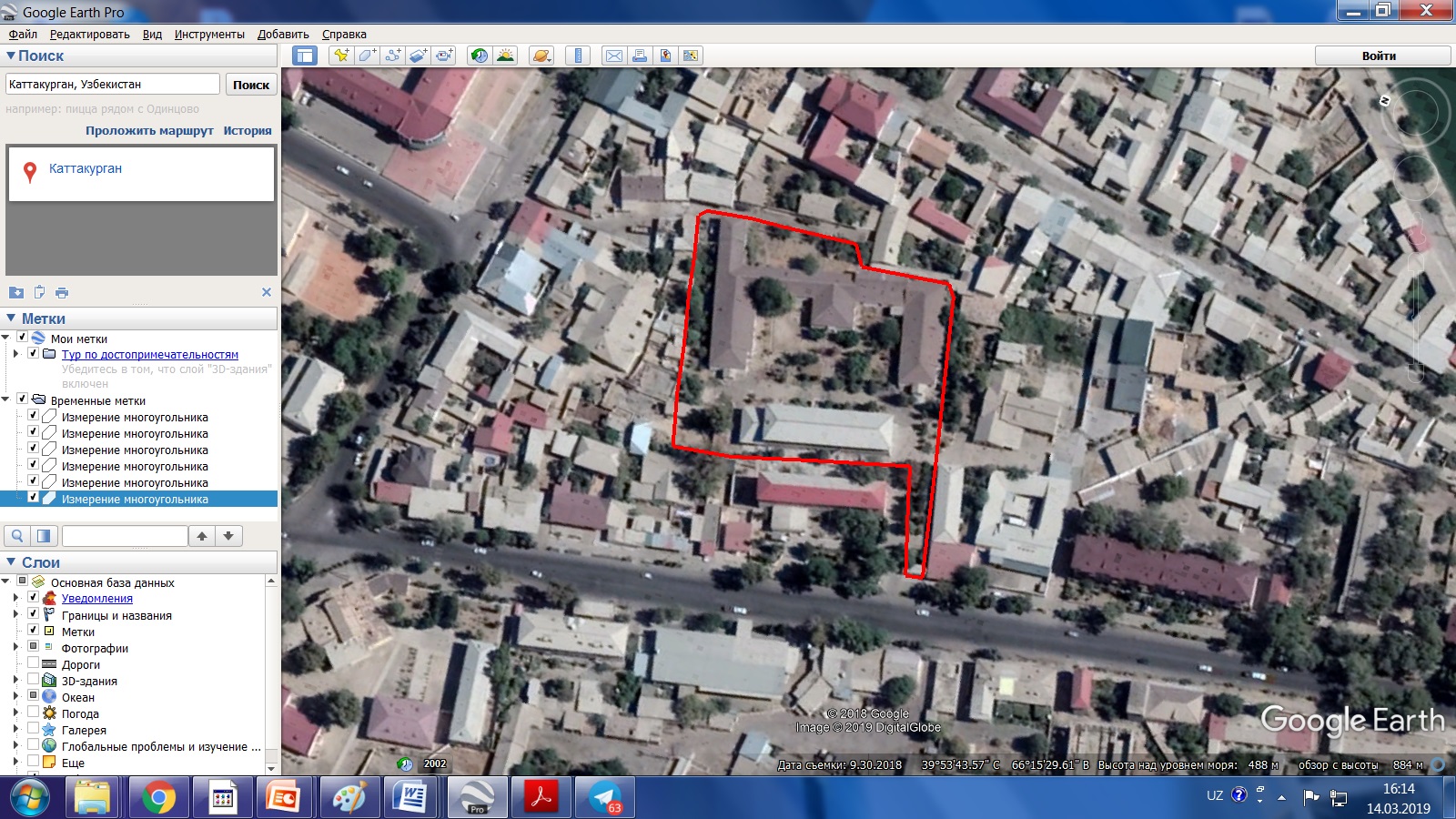 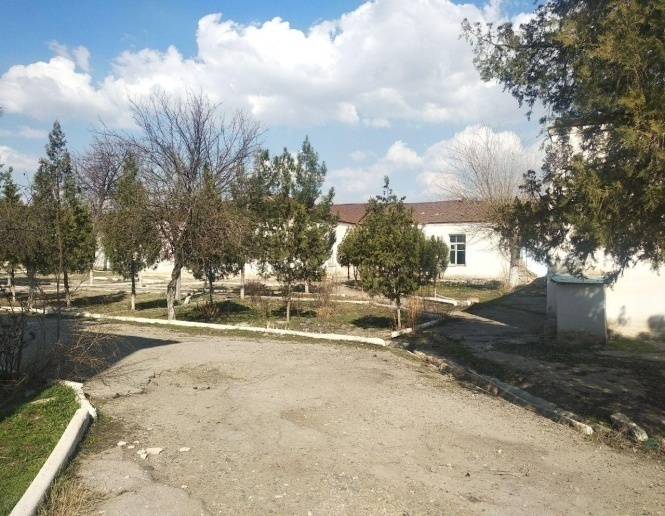 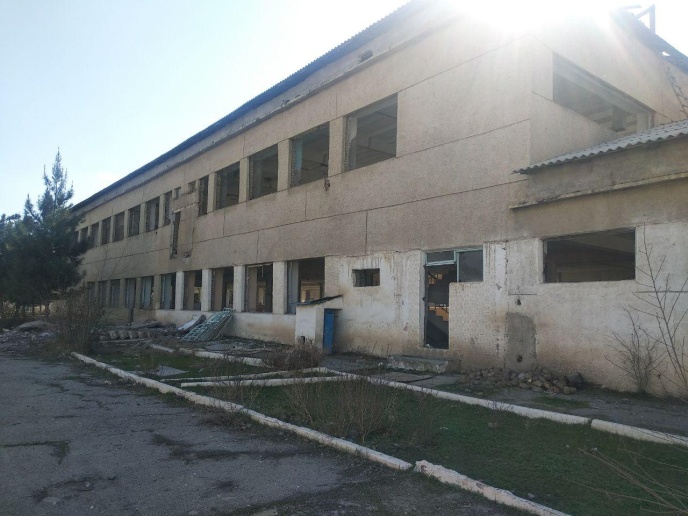 Бинонинг кўриниши
Лойиҳа паспорти
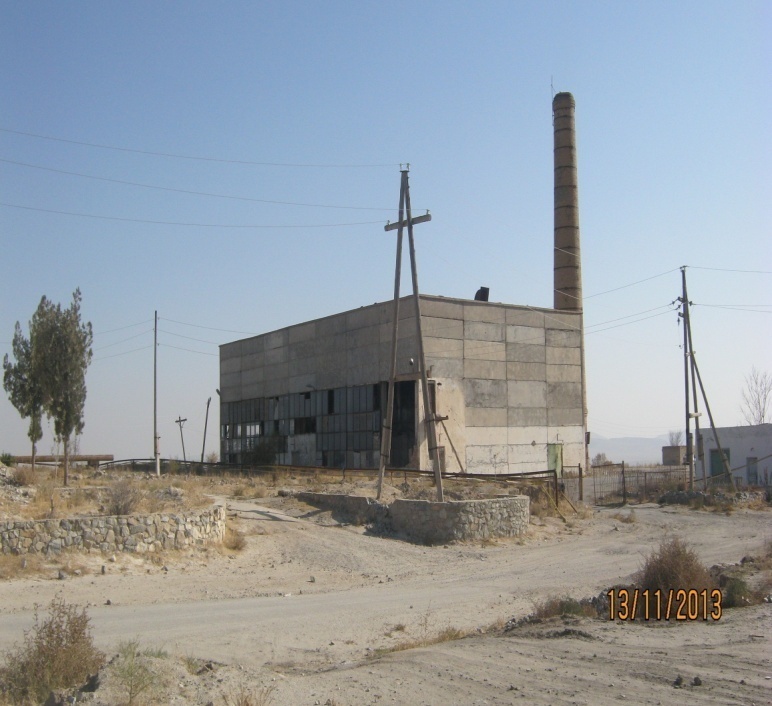 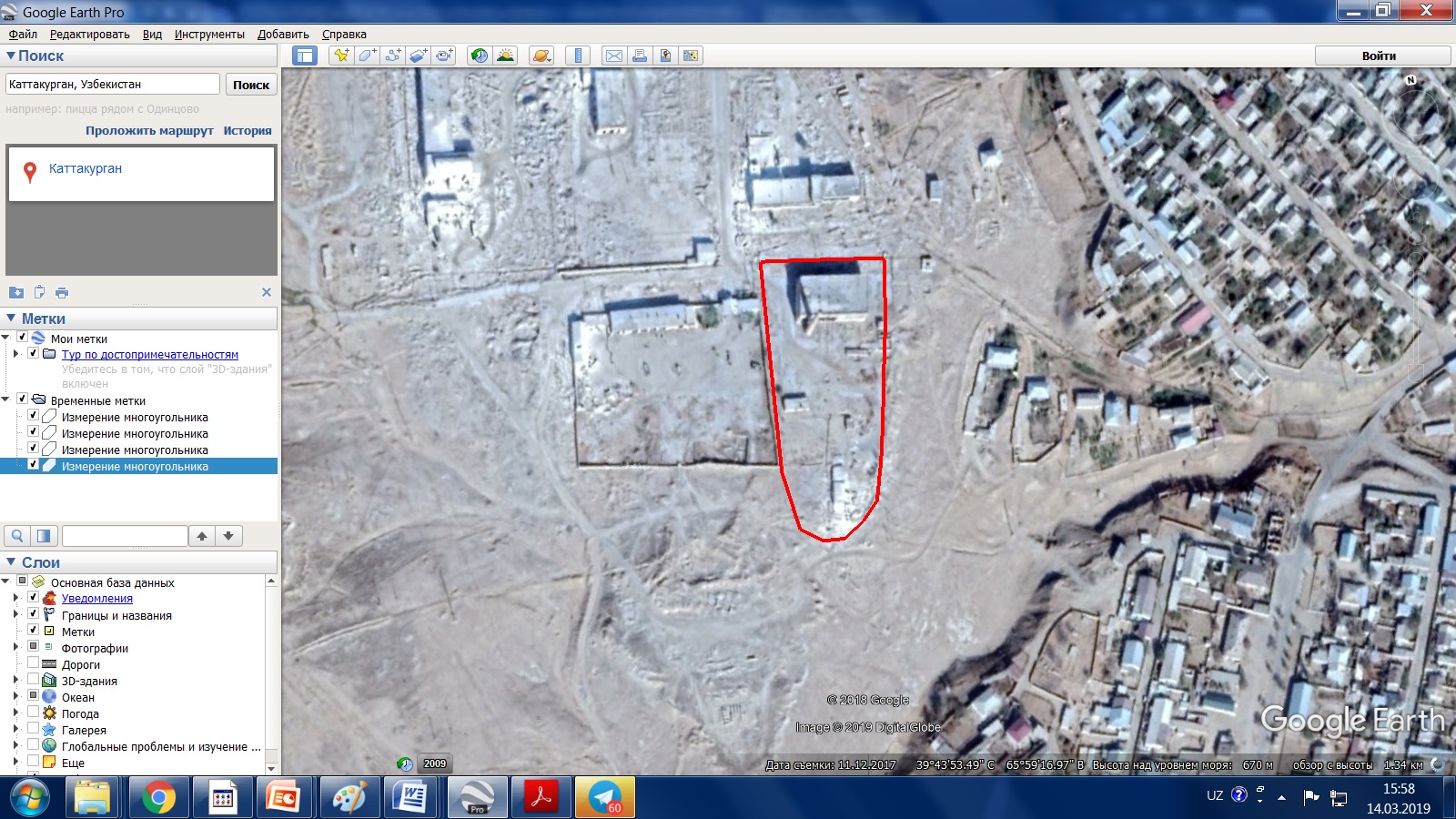 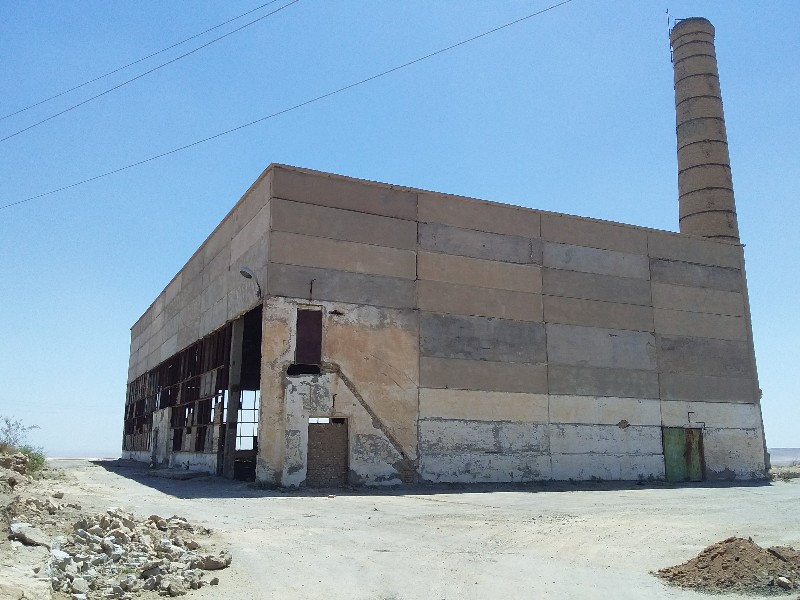 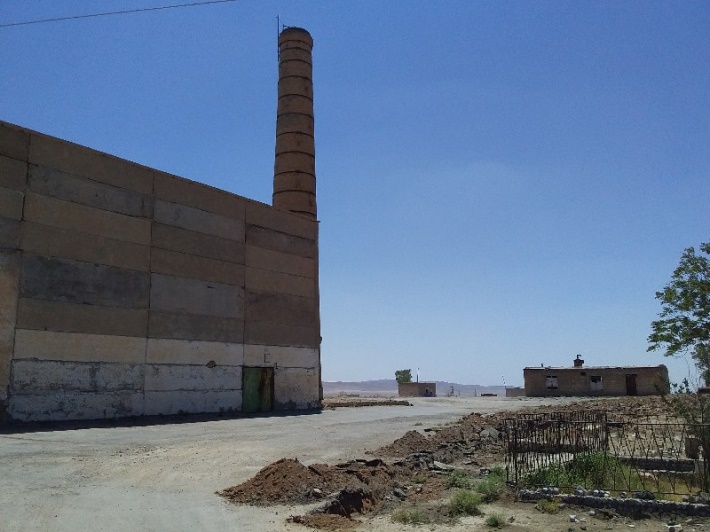 Ўзбекистон 
Республикаси
Инвестициялар 
ва ташқи савдо
вазирлиги
2019-2020 ЙИЛЛАРДА КАТТАҚЎРҒОН ШАҲРИНИНГ ЭКСПОРТ
 САЛОҲИЯТИНИ РИВОЖЛАНТИРИШ
2019 ЙИЛ  - 6,8 МЛН.ДОЛЛ.
2020 ЙИЛ  - 10,6 МЛН.ДОЛЛ.
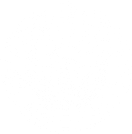 Январ-сентябр (факт 
5526.0 минг АҚШ долл 69%)
Ўсиш суръати:
Саноат5,8 
$ млн.
Режа 
бажарилиши:
Саноат8,4 
$ млн.
155,8%
Саноат5464.0 
$ минг.
102,3%
Қишлоқ 
хўжалиги1,0
$ млн.
Қишлоқ 
хўжалиги62.0
$ минг.
Қишлоқ 
хўжалиги2,2
$ млн.
ЯНГИ ШАКЛЛАНТИРИЛГАН ЛОЙИҲАЛАР
 ҲИСОБИГА АМАЛГА ОШИРИЛАДИГАН 
ЭКСПОРТ ҲАЖМЛАРИ
2020 ЙИЛДА ГЕОГРАФИЯ 
ВА ДИВЕРСИФИКАЦИЯ
КАТТАҚЎРҒОН ШАҲРИДА
2020 ЙИЛДА АМАЛГА ОШИРИЛАДИГАН ЧОРА-ТАДБИРЛАР:
+ 1,2 
млн. долл. 
кўшимча экспорт
Давлатлар:
9
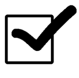 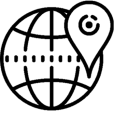 13 
лойиҳалар
6 та корхонага экспортолди молиялаштириш мақсадида 15.0 млрд. сўмлик айланма маблағ учун кредит ажратиш
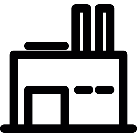 Янги: +2
Маҳсулотлар:
56
+ 2 
млн. долл. йилига 
кўшимча экспорт
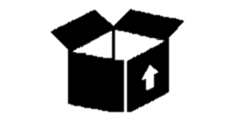 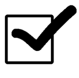 Чорва моллари ички аъзоларини Хитой Халқ Республикасига
экспортга ортиш бўйича тегишли келишувларга эришиш
Янги: +2
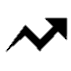 Экспортерлар:
12
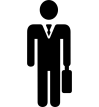 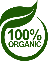 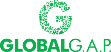 Шаҳарда экспортёр корхоналарда халқаро 
(Global G.A.P., Halal, Organic) ва бошқа стандартларни жорий этиш
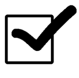 Янги: +2
Кўшимча экспорт:
        +5,5 млн.долл.
2020 йилда худудий экспорт режаси 10638 минг. АҚШ доллар этиб белгиланган бўлиб, шундан саноат 8493,0 минг. АҚШ доллар, қишлоқ хўжалиги маҳсулотлари 2145,0 минг. АҚШ доллар этиб белгиланган. Шундан ўтган 2020 йилнинг январ-ноябрь ойларида ҳудудий экспорт кўрсатгичи    6285,0 минг. АҚШ долларини ташкил этиб январ – ноябрь  режаси 63,8 % га бажарилиб келинмоқда.Бундан ташқари, худуддий экспорт салоҳиятини ошириш,  экспорт ражасини бажариш мақсадида қуйидаги янги саноат корхоналарини экспортга жалб қилиш бўйича амалий ишлар олиб борилмоқда:“Жасурбек Зухриддин” МЧЖ томонидан Афғонистон давлатига ун маҳсулотини экспорт қилиш ҳамда “Классик Мотор” МЧЖ томонидан Афғонистон давлатига қишлоқ хўжалигида фойдаланиладиган дори сепиш аппаратларини экспорт қилиш режалаштирилган. Худуднинг экспорт салоҳияти жорий ва келгуси йилларда қўйидагилар ҳисобидан ошади:- жами йиллик қуввати 1,5 минг тонна мевани қайта ишловчи ва қуритишга йўналтирилган 1 та лойиҳани амалга ошириш;- жами қуввати 800 тонналик 3 та музлаткичли камераларда экспортга ортилиши режалаштирилаётган 800 тонна миқдоридаги қишлоқ хўжалиги маҳсулотларини сақлаш.
“Гипс ишлаб чиқаришни ташкил этиш” лойиҳаси
ПАСПОРТИ
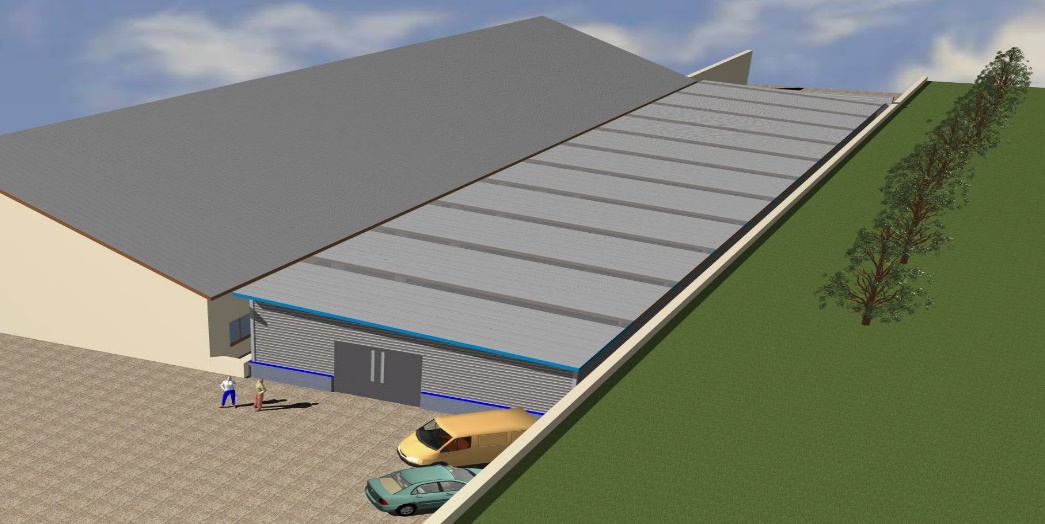 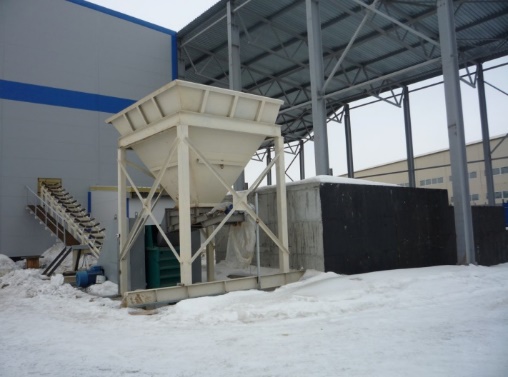 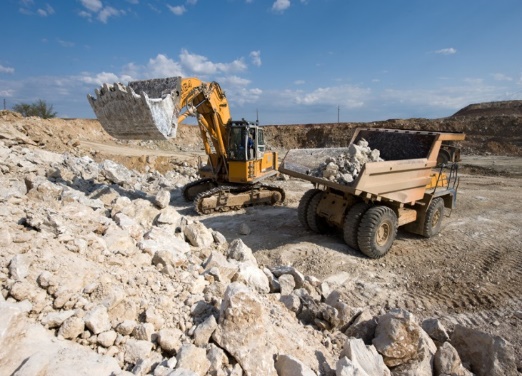 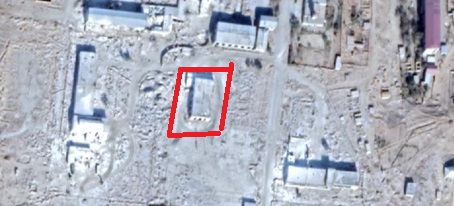 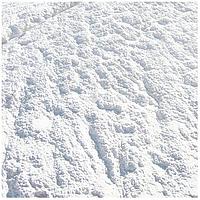 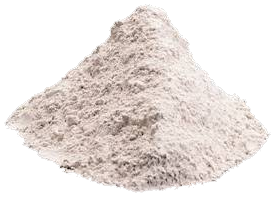 Транспорт инфратузилмаси
Ҳаво йўллар – Самарқанд Халқаро аэрапортигача масофа – 90 km
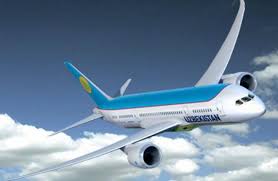 Темир йўллар – масофа темир йўлларга - 5 km
Магистрал – M-39 –Халқаро автомобил йўллари 17.8 km
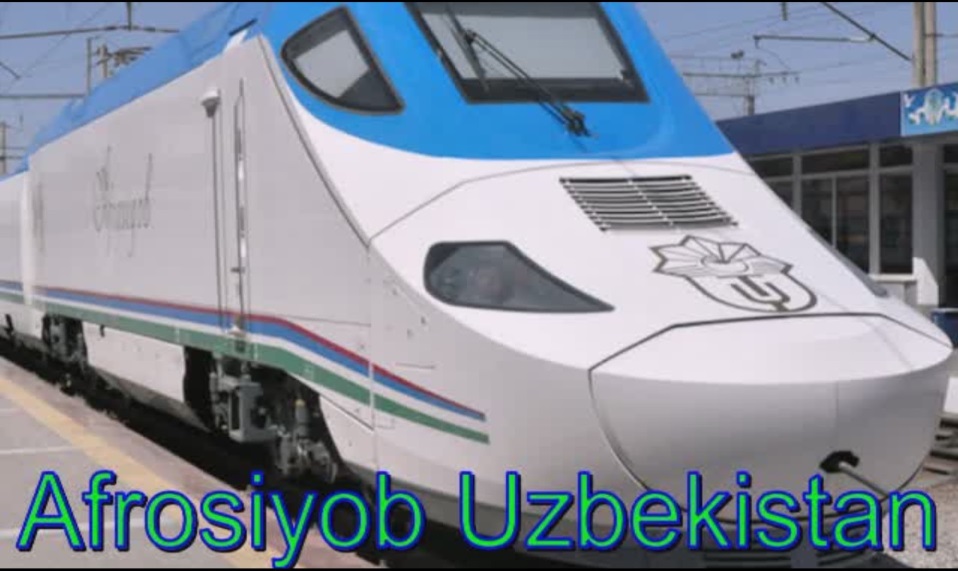 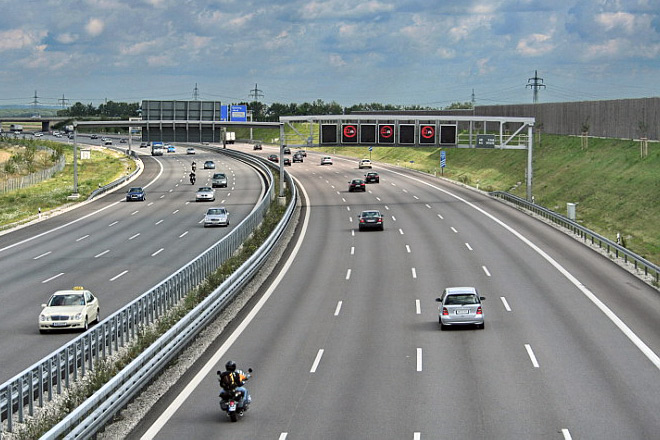 Ҳудуднинг инфратузилмаси
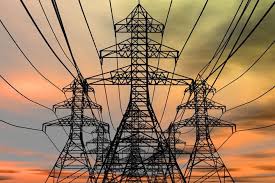 Электр энергия –
98,0 млн квт/соат
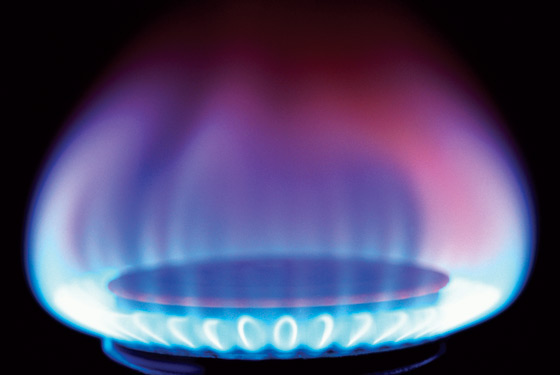 Табиий газ – 
70 млн. куб/метр, 
Юқори босим-26,8 км,
Ўртача босим – 70,1 км
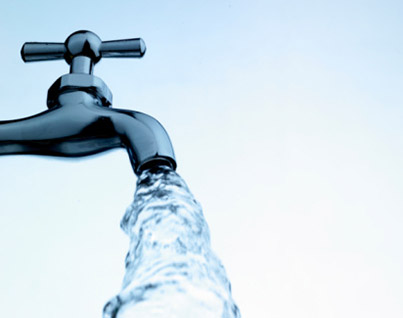 Сув –
258,6 минг 
куб /метр
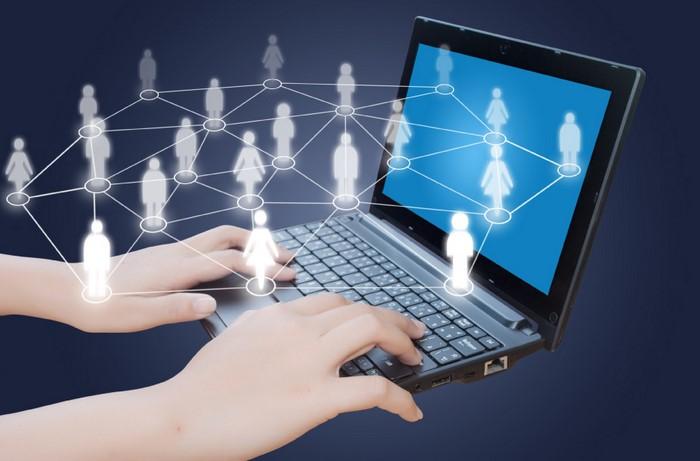 Коммуникация – 
40 км оптик симлар